Weekly Work Report
Lei Xia
Result update from ConExc-18
Result update from ConExc-18
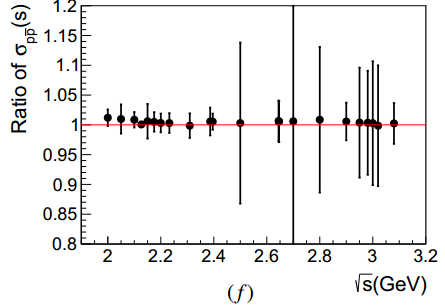 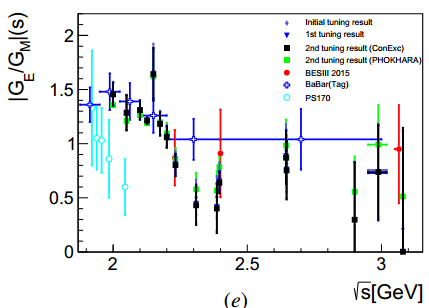 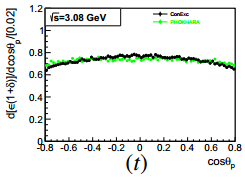 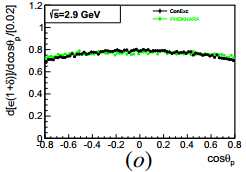 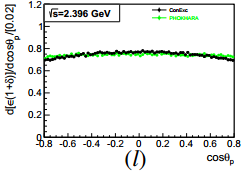 Why? Chisq compare
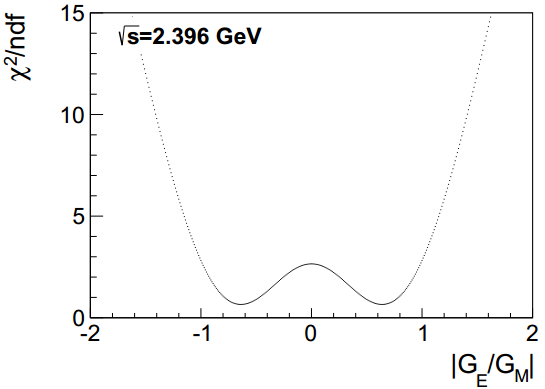 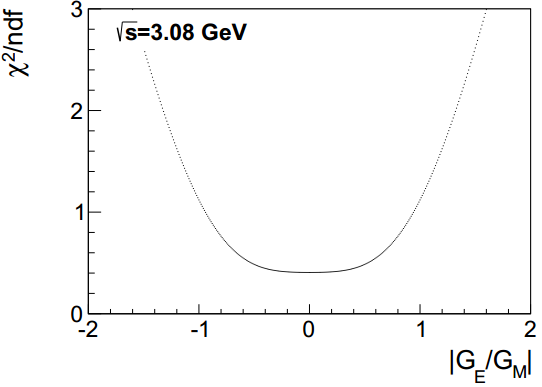 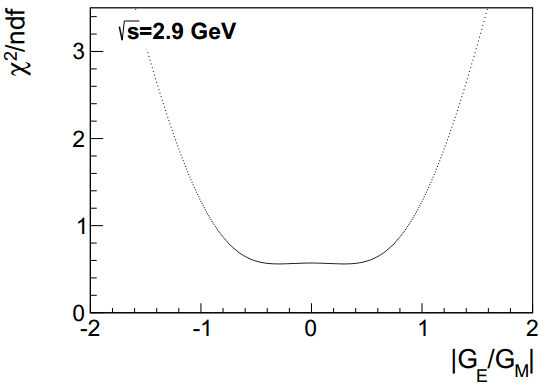 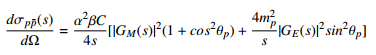 GE component
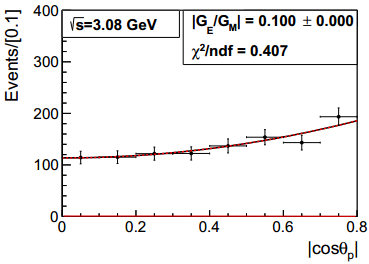 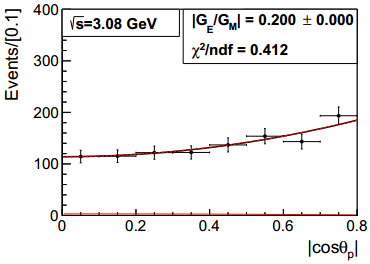 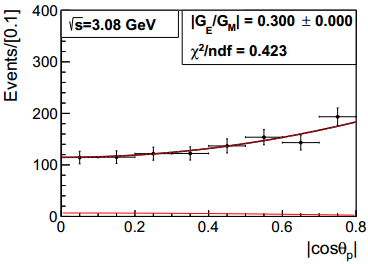 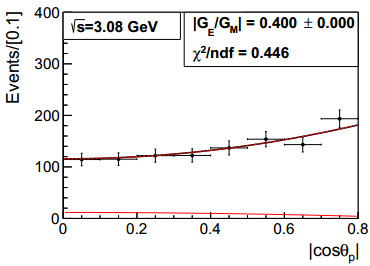 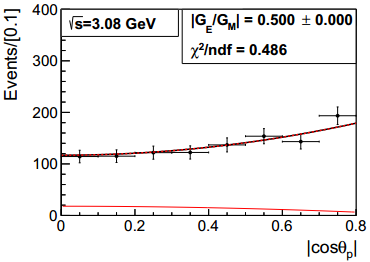 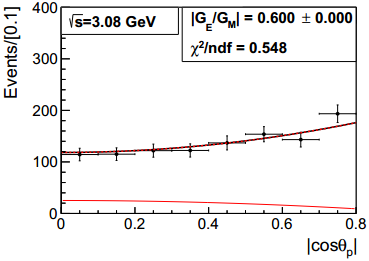 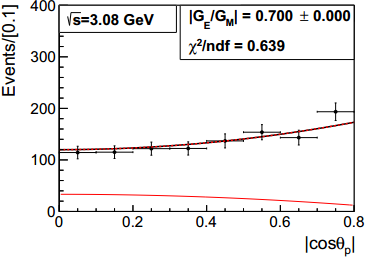 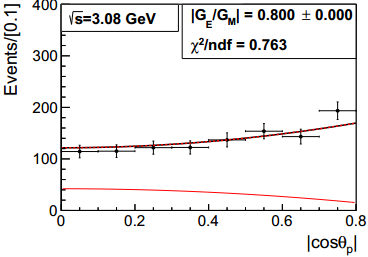 Comments by Rinaldo
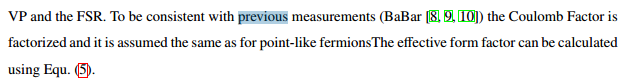 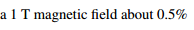 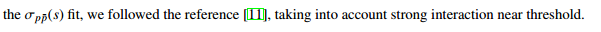 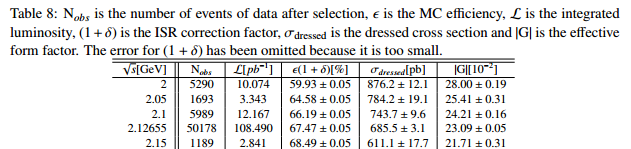 Phieta problem
P17L15-L16: Show the details, for instance, parameters of Gaussians.
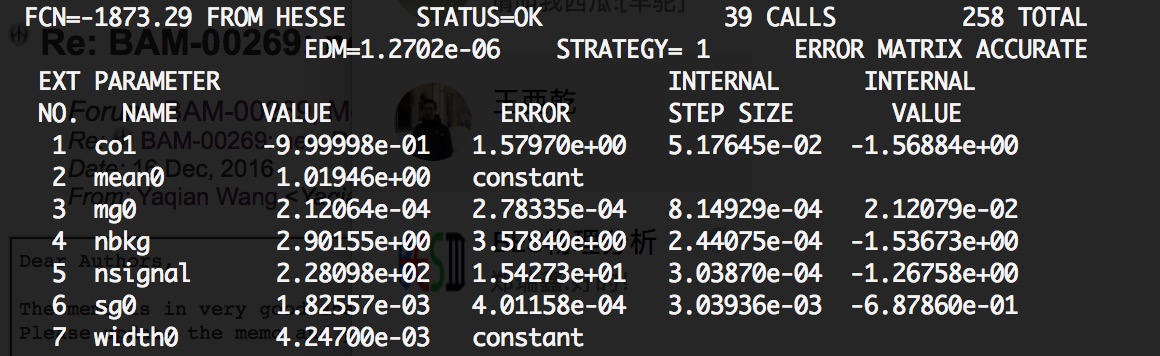